塑料闪烁体效率
塑料闪烁体是一种受到射线或粒子束的激发时，能够发出光闪烁的材料，由SiPM用于检测光信号，产生一个可测量的电流脉冲，通过对整个SiPM阵列中的微单元进行并行读出和处理，获得时间信号和能量信号。
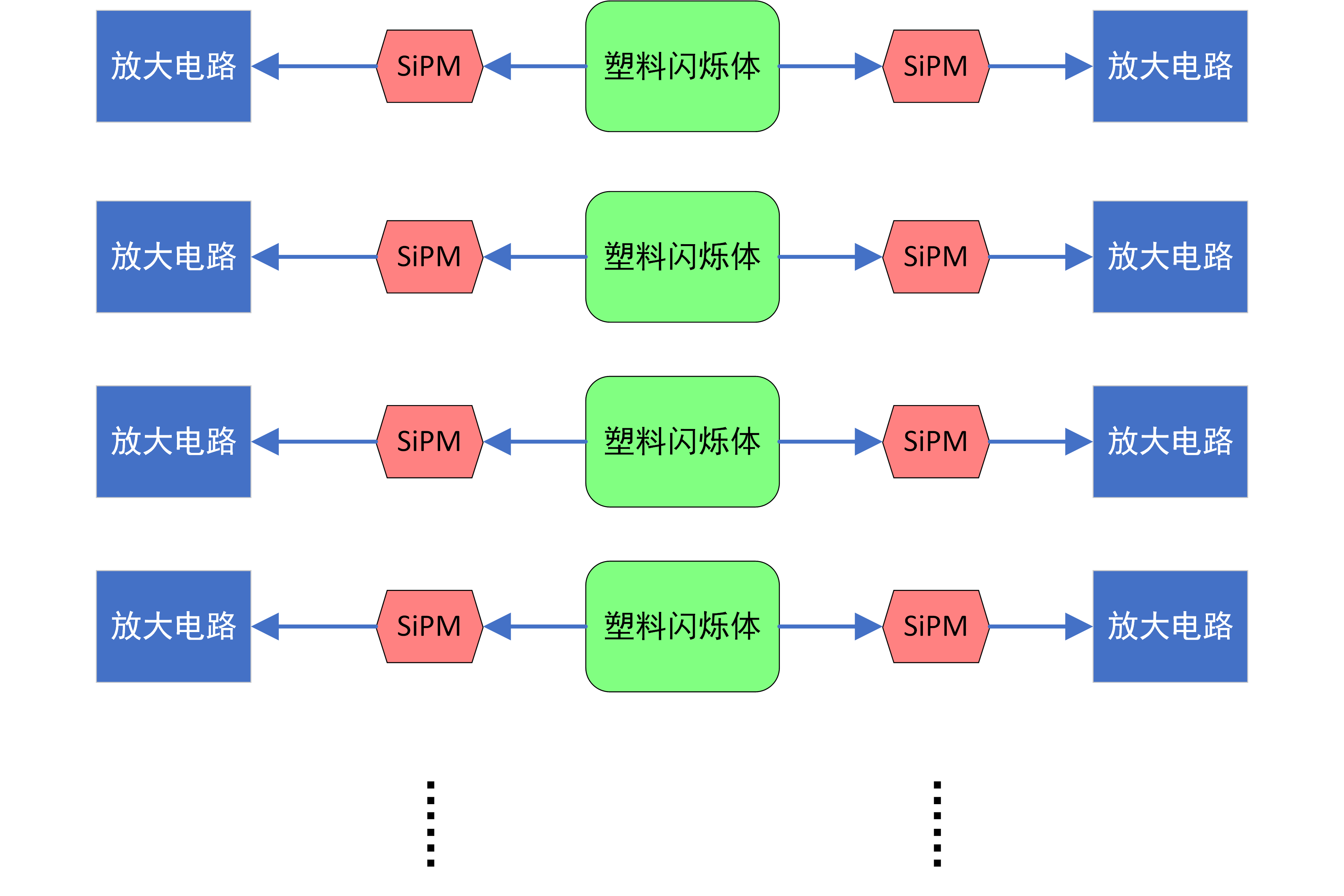 1
SiPM选型
2
恢复时间常数
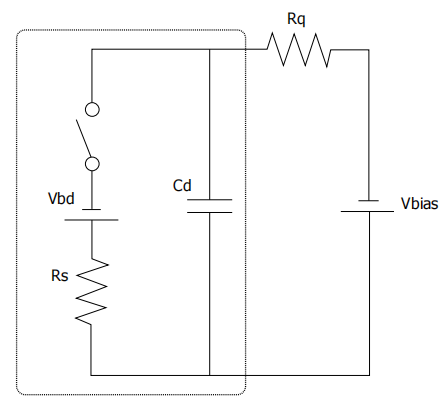 Microcell Recharge Time Constant是SiPM的一个参数，指的是单个微单元（microcell）重新充电所需的时间常数。

APD发生雪崩前开关断开，雪崩过程中开关闭合，雪崩结束后，偏压（Vbias）给结电容（Cd）充电，结电容充满以提供100%增益，所需要的时间称为恢复时间。
单个APD像素的等效电路
较短的时间常数意味着SiPM可以更快地响应来自光子事件的连续信号，但也可能导致较高的噪声水平。
塑料闪烁体最终打到SiPM上，第一个光子和最后一个光子时间相差保守估计在20ns以内
3
光子探测效率
光子探测效率（Photon detection efficiency, PDE）指的是一定时间内器件探测到的光子数与入射到器件表面的光子数的百分比。
PDE的大小就是填充因子，量子效率，与雪崩概率的乘积：
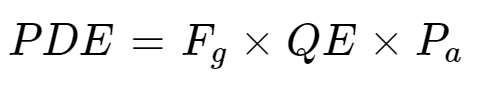 4
多增益技术
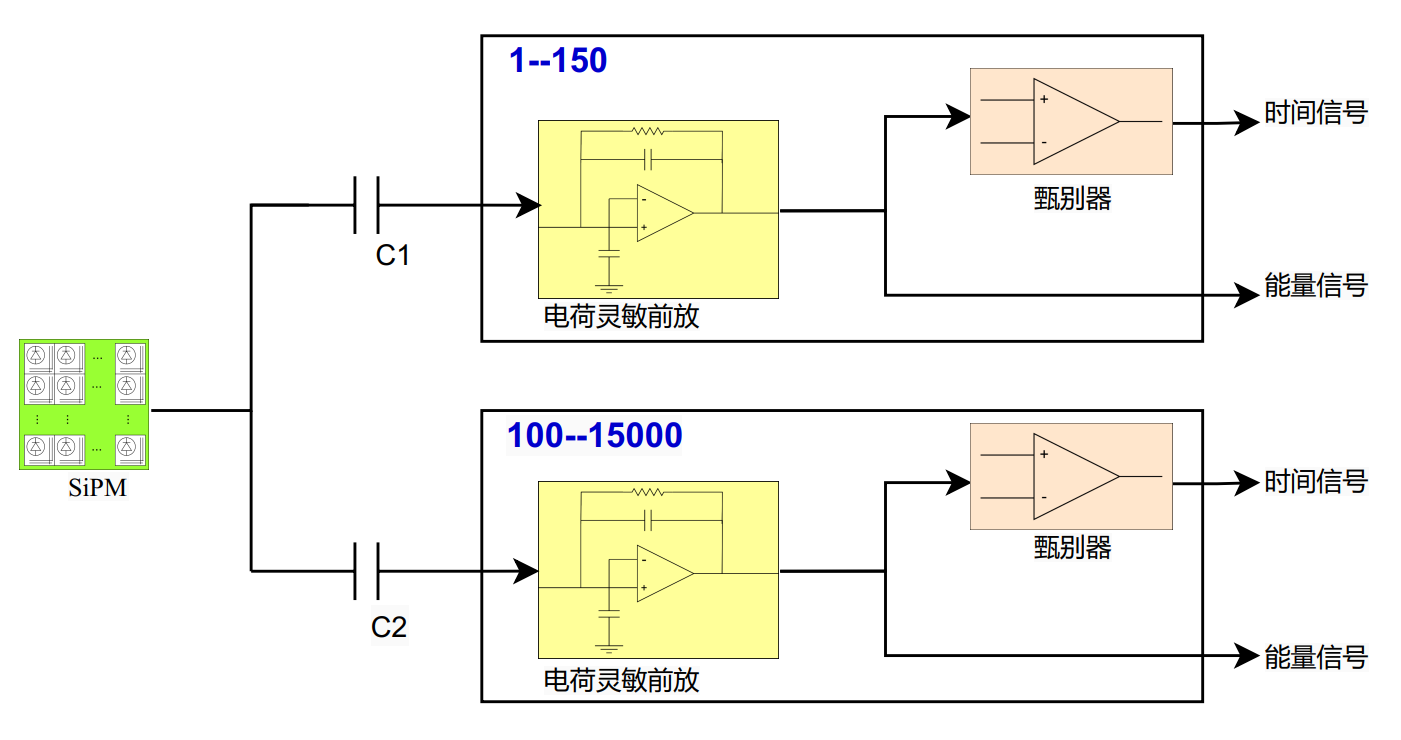 并行地提供第一增益路径与第二增益路径。当入射光子数为1—150时，使用第一条路径。光子数超过150，第一条路径达到饱和，使用第二条路径。
5
电流分配
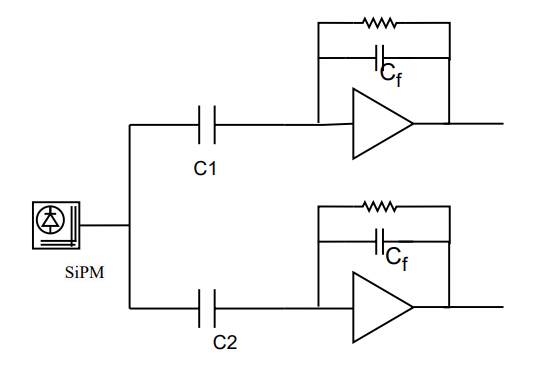 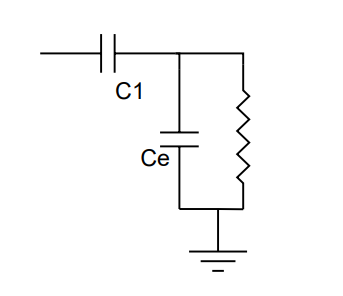 6
电源芯片选型
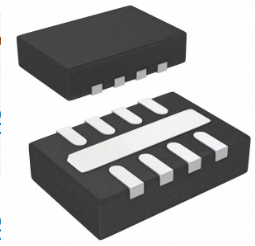 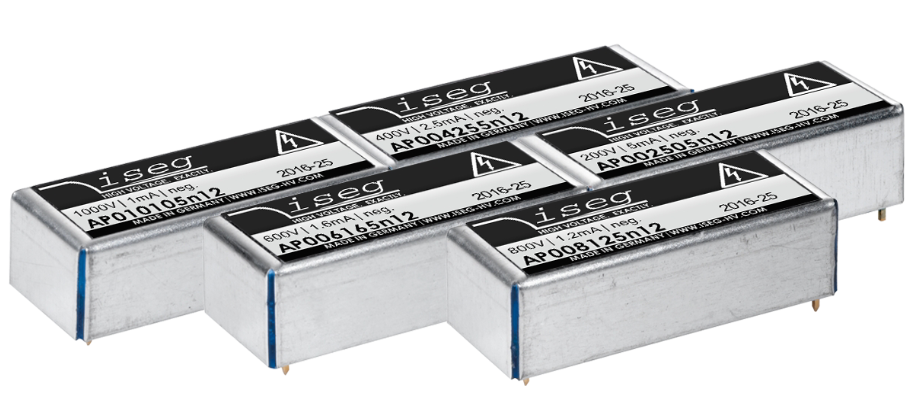 ISEG APS series 
输入电压 : 4.5 – 5.5 V 
输出电压 : 0 – 200V 
调节精度 : ±1% 
纹波和噪声 : < 10 mVp-p 
输出功率 : 0.5W
LT3494 
输入电压  : 2.3-16V 
输出电压  : 0-40V 
静态电流  : 65μA 
输出电流  : 35mA
7